Sleep
“Sleep is the unsung hero of mental health.”
Mark Rowland (Chief Executive of National Sleep Foundation)
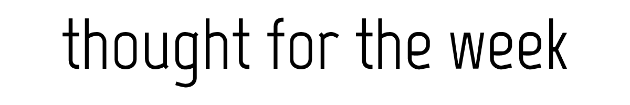 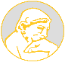 Sleep
Monday 18th May until the 24th May is 
Mental Health Awareness Week 2020 .
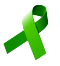 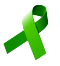 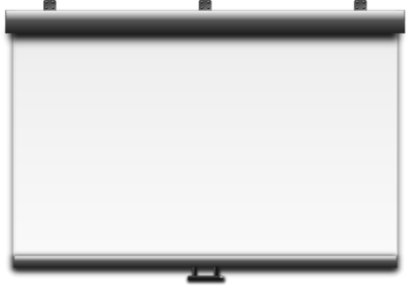 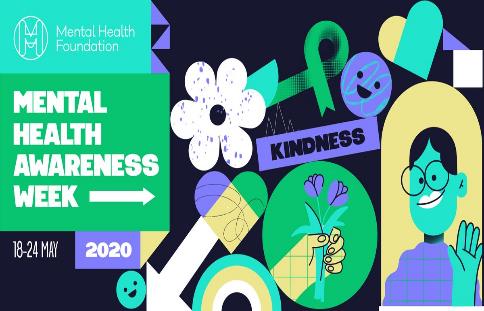 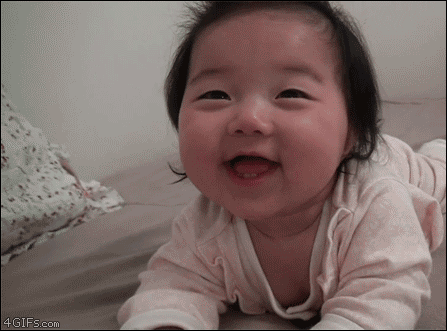 A state of rest in which the eyes are closed, the body is inactive and the mind does not think.
The original theme for Mental Health Awareness Week was Sleep.
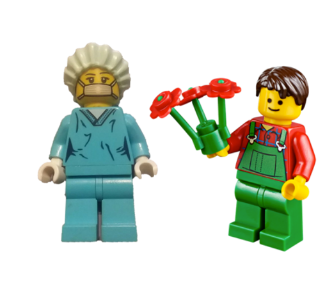 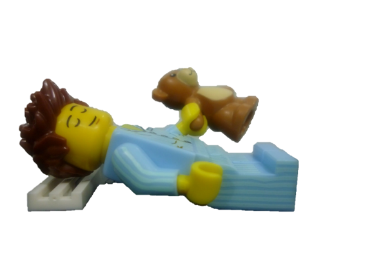 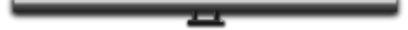 However, this was changed last month to Kindness, in response to Covid 19.
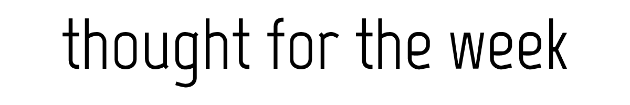 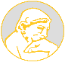 Sleep
So, this week we will look at good mental health during the lockdown, to include sleep and kindness.
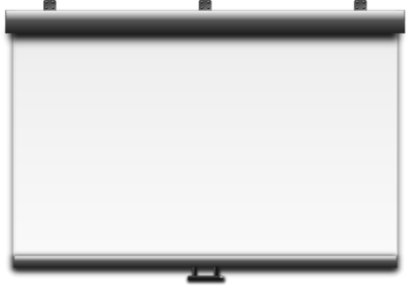 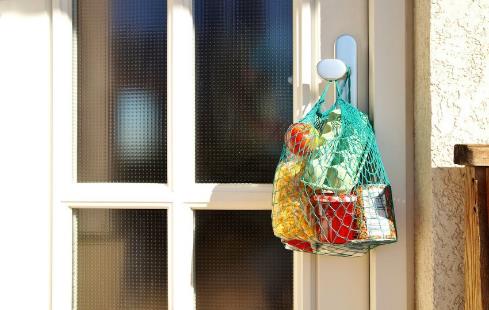 A state of rest in which the eyes are closed, the body is inactive and the mind does not think.
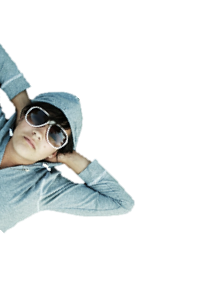 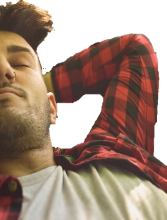 Firstly, what do you understand by the term mental health?
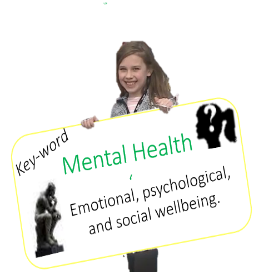 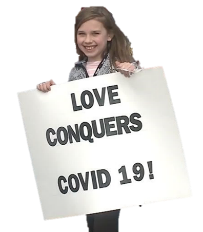 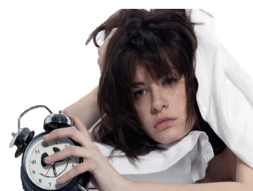 Mental health affects how we think, feel and act.
It determines how we handle stress, relate to others and make choices.
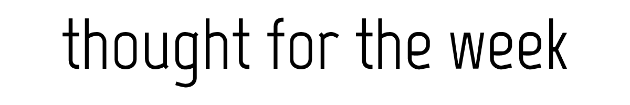 [Speaker Notes: 3kn]
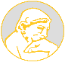 Sleep
Whilst physical health refers to the body, mental health is about what’s going on in our mind…
We can all put ourselves somewhere in the scale of healthy and not so healthy mental states.
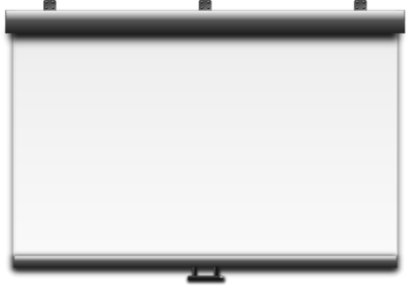 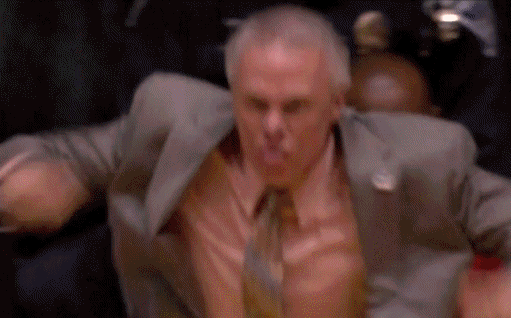 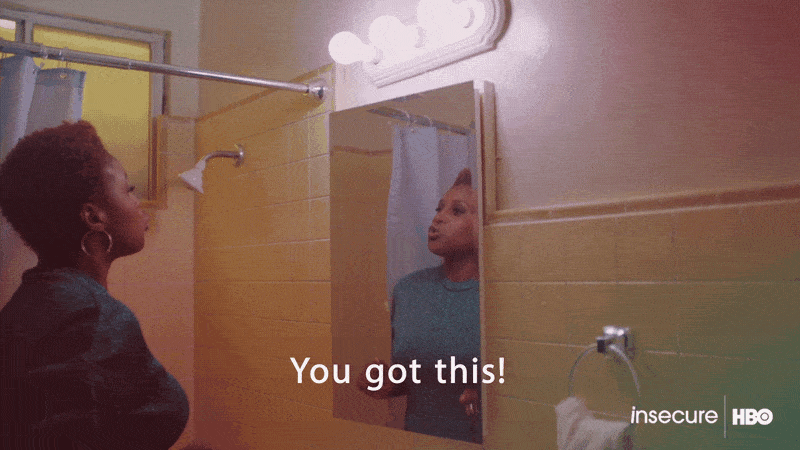 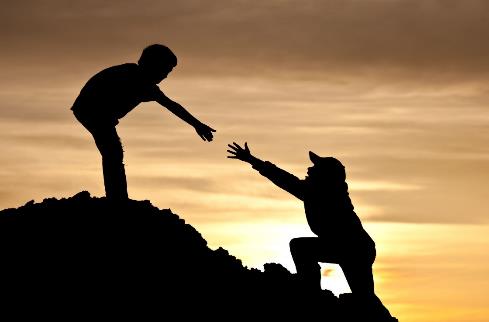 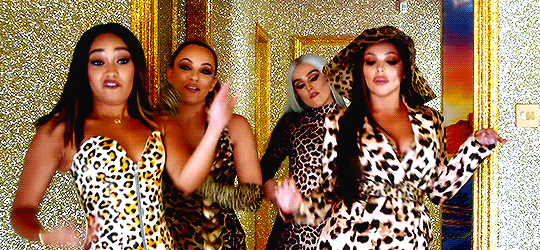 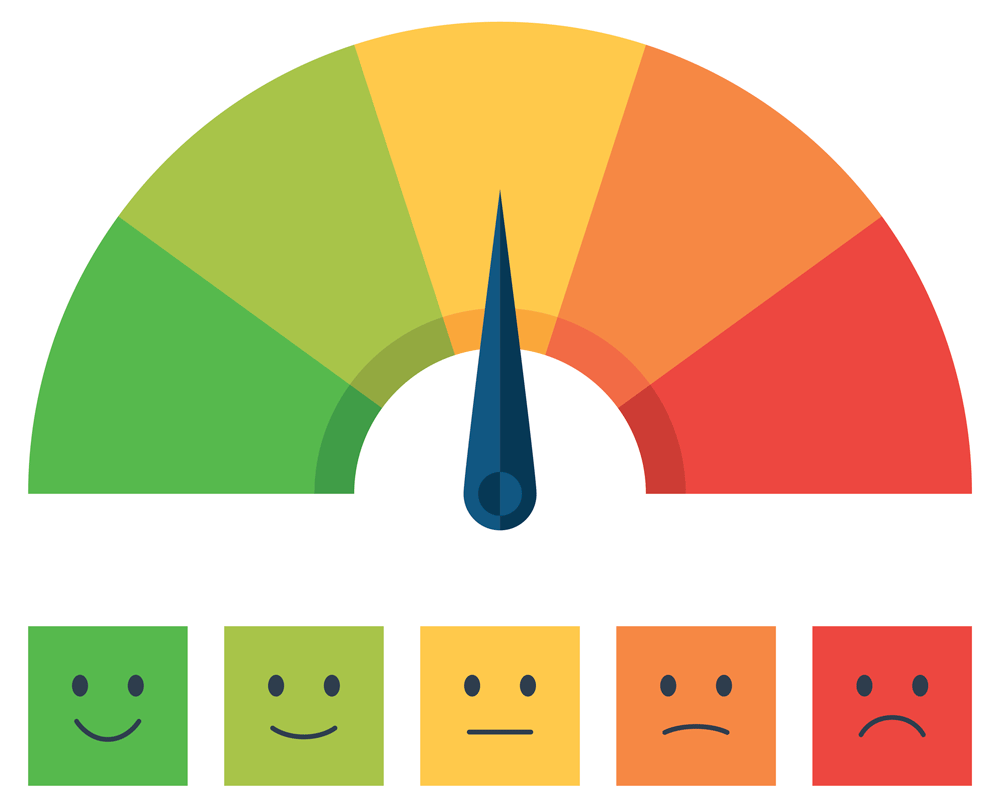 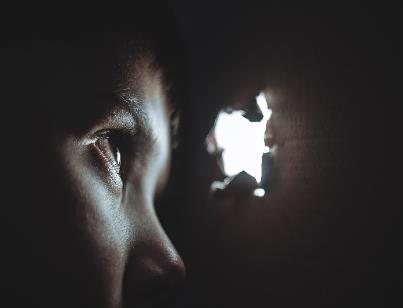 Thing we expect
A state of rest in which the eyes are closed, the body is inactive and the mind does not think.
Thing we want
Thoughts
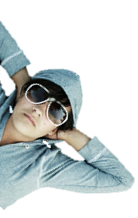 Thing we value
Think of examples of how these mental processes can affect our wellbeing.
Emotions 
or feelings
Everyone has a mental life.
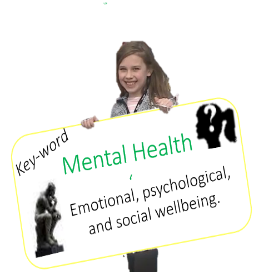 Attitudes
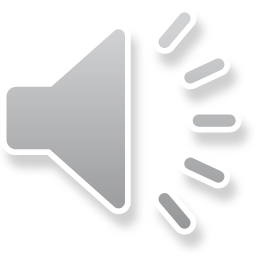 Beliefs
Sense of belonging
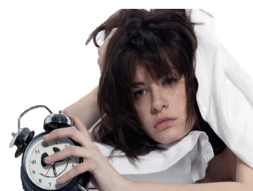 Everyone is different. You may bounce back from a setback…
Or believing in ourselves and achieving our goals.
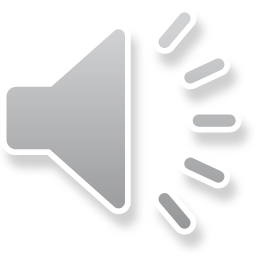 e.g. not getting what we want may give rise to emotions, like anger.
…whilst someone else may be weighed down longer by their set backs.
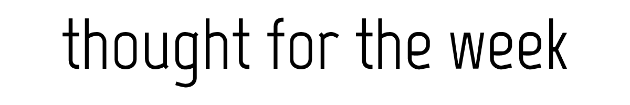 [Speaker Notes: 10kb]
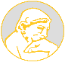 Sleep
Maintaining positive mental health is especially important in these times social distancing.
You are able to go outside to exercise once a day, as long as you keep 2 metres apart from others
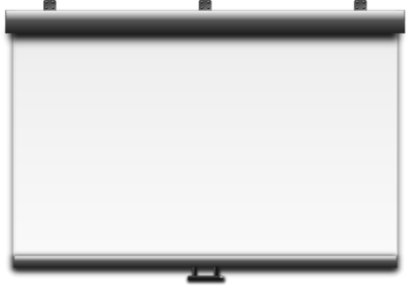 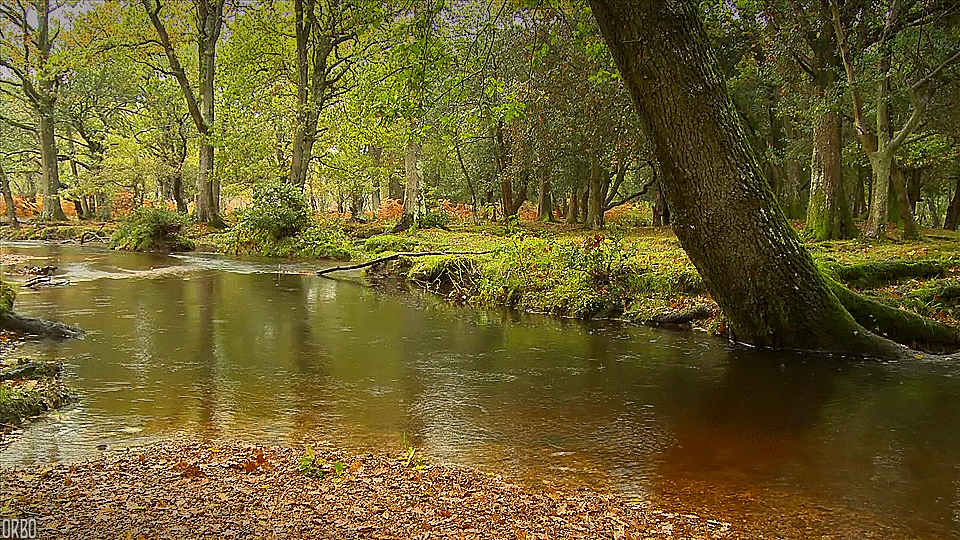 A state of rest in which the eyes are closed, the body is inactive and the mind does not think.
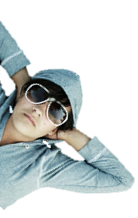 What mental health benefits does nature offer?
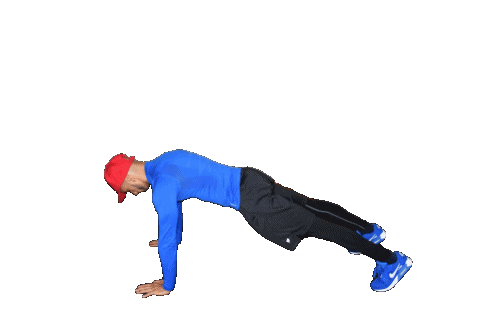 Here’s a summary of the guidance…
Life























































1. Get outside 
and 
enjoy nature 



‘
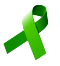 ‘Tune in’ to your 5 senses whilst outside.
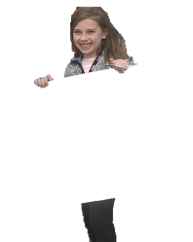 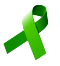 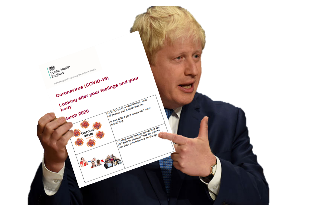 i.e. What can you hear, feel, smell, see and taste?
Which is why the government has issued advice on how to look after your mental health during ‘lockdown.’
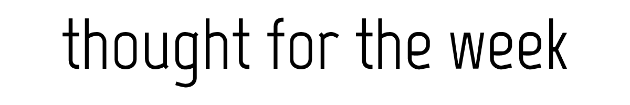 [Speaker Notes: https://www.mentalhealth.org.uk/your-mental-health/about-mental-health/what-mental-health
https://assets.publishing.service.gov.uk/government/uploads/system/uploads/attachment_data/file/876996/Easy_read_looking_after_your_feelings_and_body.pdf
https://www.nhs.uk/oneyou/every-mind-matters/sleep/
https://www.gov.uk/government/publications/covid-19-guidance-on-supporting-children-and-young-peoples-mental-health-and-wellbeing/guidance-for-parents-and-carers-on-supporting-children-and-young-peoples-mental-health-and-wellbeing-during-the-coronavirus-covid-19-outbreak]
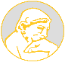 Sleep
What do you enjoy that you can still do at home? Set goals to gain a sense of control and purpose.
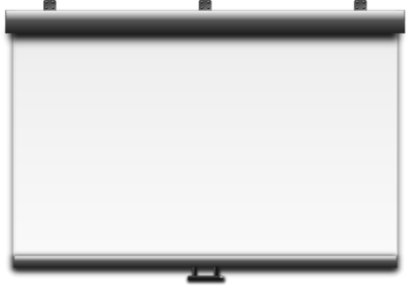 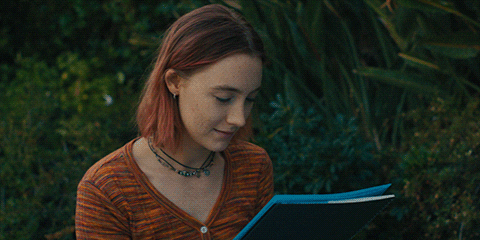 A state of rest in which the eyes are closed, the body is inactive and the mind does not think.
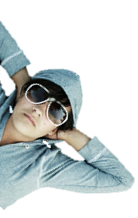 What is the something new that you could learn?
Life























































2. Do things 
you enjoy



‘
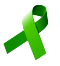 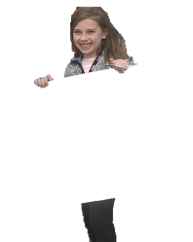 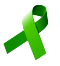 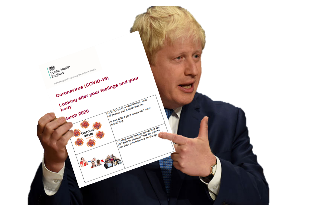 Focussing on a hobby or learning something keeps your mind active and boosts your mood.
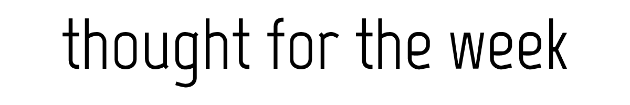 [Speaker Notes: https://www.mentalhealth.org.uk/your-mental-health/about-mental-health/what-mental-health
https://assets.publishing.service.gov.uk/government/uploads/system/uploads/attachment_data/file/876996/Easy_read_looking_after_your_feelings_and_body.pdf
https://www.nhs.uk/oneyou/every-mind-matters/sleep/
https://www.gov.uk/government/publications/covid-19-guidance-on-supporting-children-and-young-peoples-mental-health-and-wellbeing/guidance-for-parents-and-carers-on-supporting-children-and-young-peoples-mental-health-and-wellbeing-during-the-coronavirus-covid-19-outbreak]
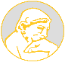 Sleep
“Sleep is the unsung hero of mental health.”
Sleep deprivation reduces your ability to read  people’s emotional or facial expressions.
Put simply, good sleep is great for mental health.
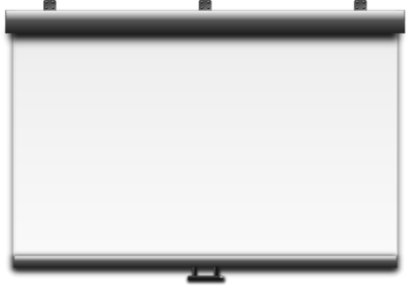 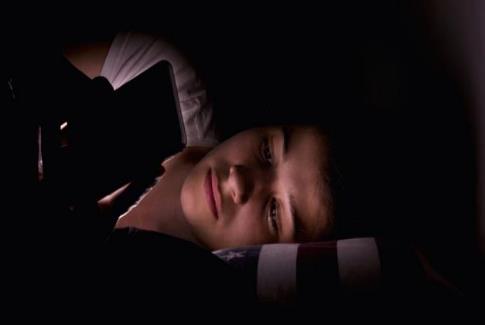 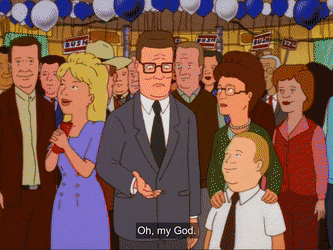 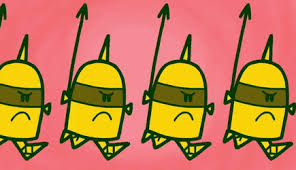 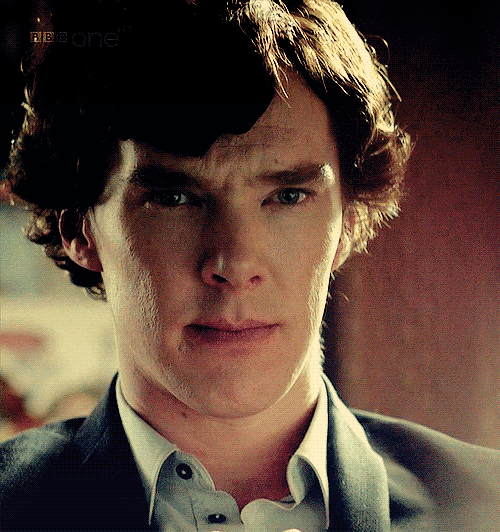 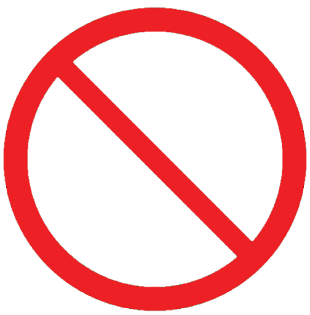 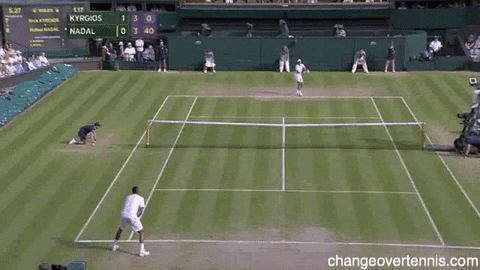 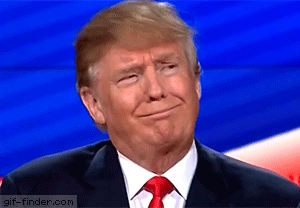 A state of rest in which the eyes are closed, the body is inactive and the mind does not think.
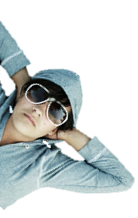 Good sleep really improves speed, accuracy and reaction times.
What can you do to improve your sleep?
Regular sleep boosts your immune system and helps fight illness.
#3. Make a 
habit of 
good sleeping.
#3. Make a 
habit of 
good sleeping.
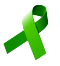 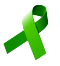 It’s time to sing the praises of sleep…
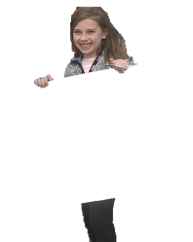 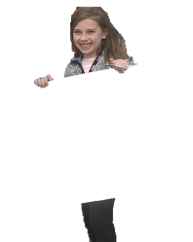 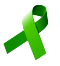 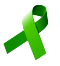 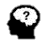 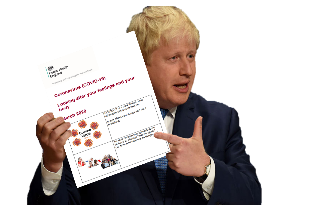 Deprivation
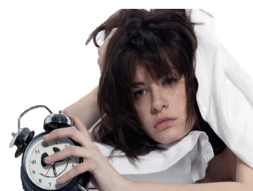 Key word
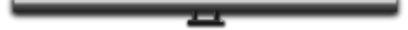 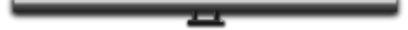 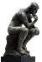 Our advice: Switch off screens an hour before bed.  Use your bed only for sleep and don’t drink caffeine at night.
One study found that poor sleep was linked to slower walking and lower hand-grip strength.
Good sleep improves problem-solving skills, concentration, productivity and memory.
A lack of something considered to be a necessity.
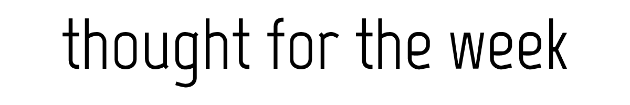 [Speaker Notes: https://www.nhs.uk/oneyou/every-mind-matters/sleep/
https://www.mentalhealth.org.uk/a-to-z/s/sleep
https://www.health.harvard.edu/newsletter_article/sleep-and-mental-health
https://www.healthline.com/nutrition/10-reasons-why-good-sleep-is-important#4.-Good-sleep-can-maximize-athletic-performance]
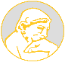 Sleep
Develop a mindfulness practice to quieten the inner restlessness and chattering mind.
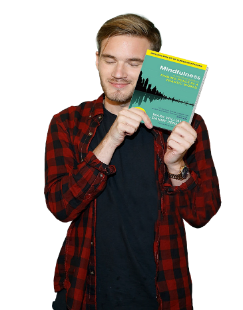 Mindfulness: a practical way to finding peace in a frantic world. 

Mark William and Danny Penman.

£14.00
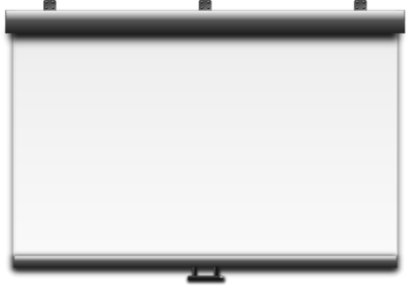 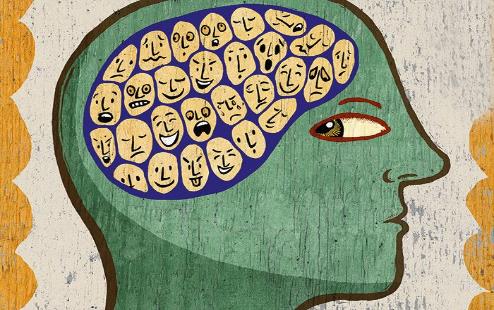 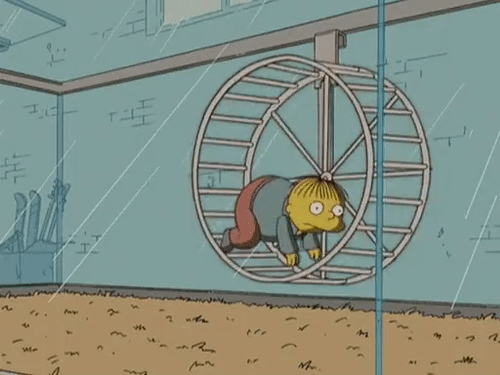 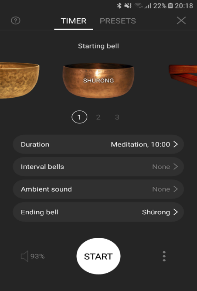 A state of rest in which the eyes are closed, the body is inactive and the mind does not think.
Set yourself a timer.

‘Insight Timer’ App
records your daily practice as well as setting your time with beginning, interval and ending gong sounds.
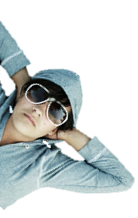 And be ‘mindful’ of the good.
#4 Practice relaxing.
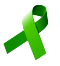 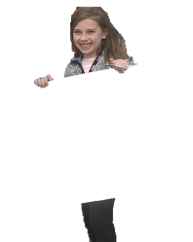 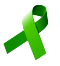 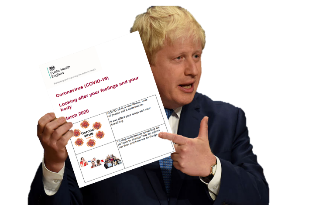 Look after your thoughts and feelings. 
If you feel anxious try breathing exercises. See mind.org.uk.
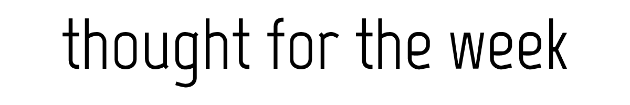 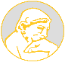 Sleep
In these difficult times, acts of kindness are connecting people and communities.
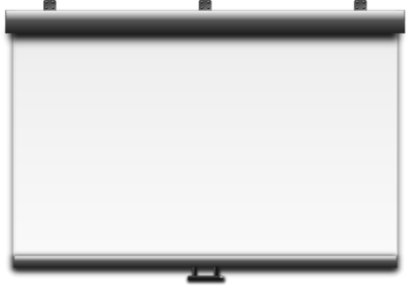 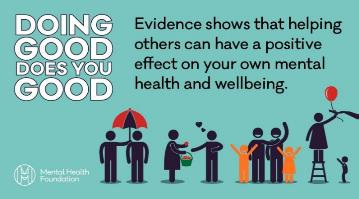 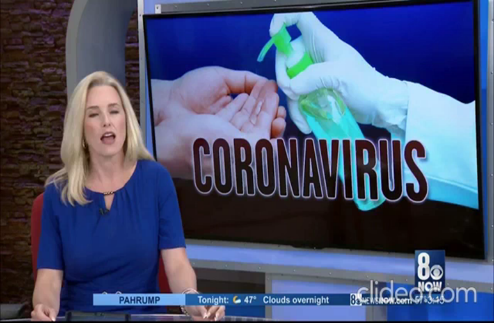 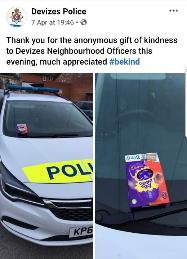 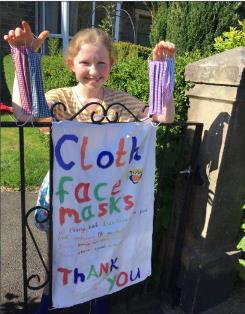 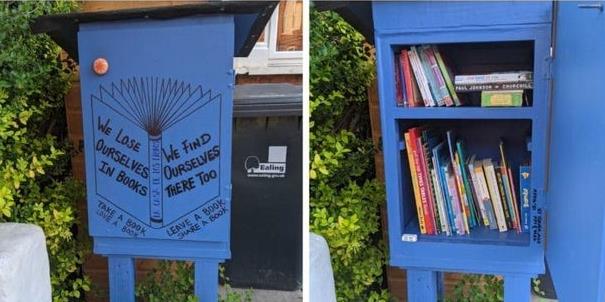 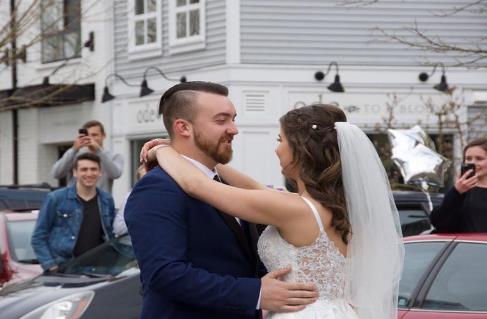 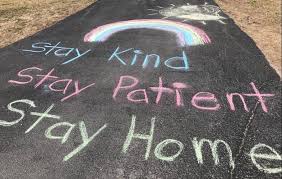 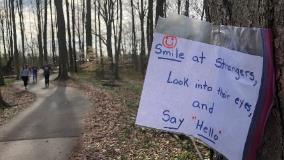 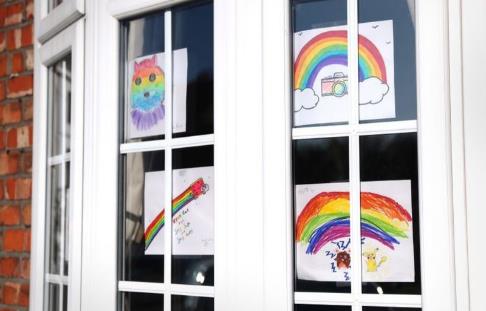 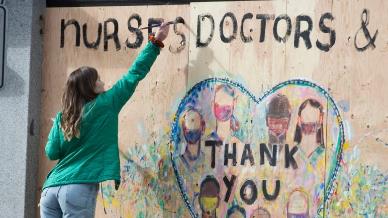 A state of rest in which the eyes are closed, the body is inactive and the mind does not think.
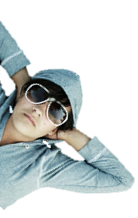 Finally, see HERE for news report about acts of ‘coronakindness’
The 2020 for Mental Health Awareness Week says…
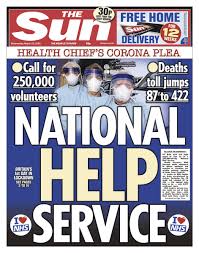 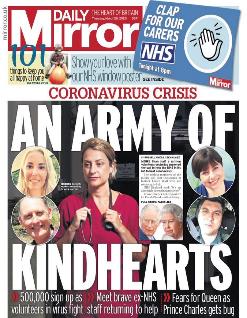 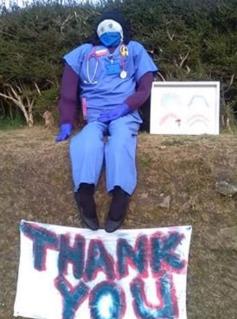 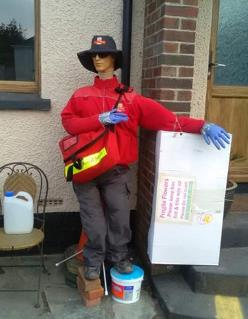 #5. Practice kindness.
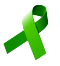 to public messages of encouragement.
A new community library box.
To 1 million NHS volunteers.
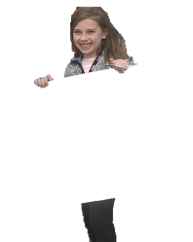 From wall, window to pavement thank yous.
Another community honouring keyworkers with 30 effigies .
Neigbours in cars to celebrate a couple’s wedding.
Chocolate left for police, to face masks.
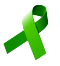 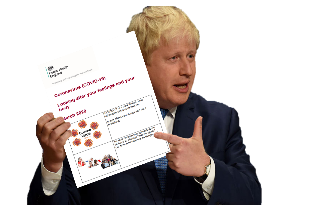 People are coming together to sing on balconies or clap keyworkers. Others are setting up groups offering support to the vulnerable, like collecting shopping, etc.
Helping other people can make you and them feel better.
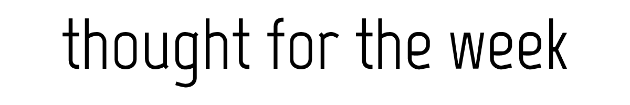 [Speaker Notes: https://www.mind.org.uk/need-urgent-help/what-can-i-do-to-help-myself-cope/relaxing-and-calming-exercises/
https://www.youtube.com/watch?v=1NZdzg09wXQ]
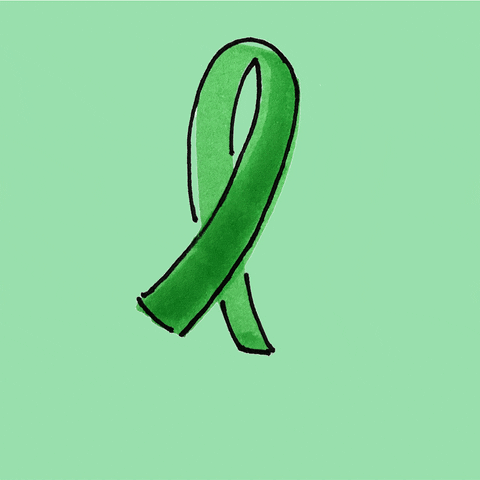 Thought for the Week is written to promote, encourage and foster your Spiritual, Moral, Social and Cultural learning.
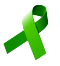 Helping others feels good and evidence shows physiological changes in the brain linked with happiness.
Helping others encourages us to be more active and this in turn can improve our self-esteem.
It creates a sense of belonging and reduces isolation. 
It helps keep things in perspective. Helping others, especially those who are less fortunate than yourself, can help to put things into perspective and make you feel more positive. 
It helps make the world a happier place – the virus isn’t the only thing which is contagious! Acts of kindness have the potential to make the world a happier place. 
It may also encourage others to repeat the good deed that they’ve experienced themselves – contributing to a more positive community.
https://www.mentalhealth.org.uk/coronavirus/random-acts-kindness
[Speaker Notes: https://www.mentalhealth.org.uk/coronavirus/random-acts-kindness]